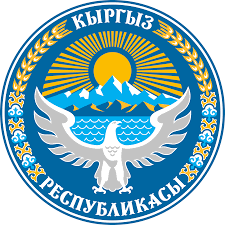 Министерство энергетики кыргызской республики
Проект «Строительство Суусамыр-Кокомеренского каскада ГЭС»
Общие показатели
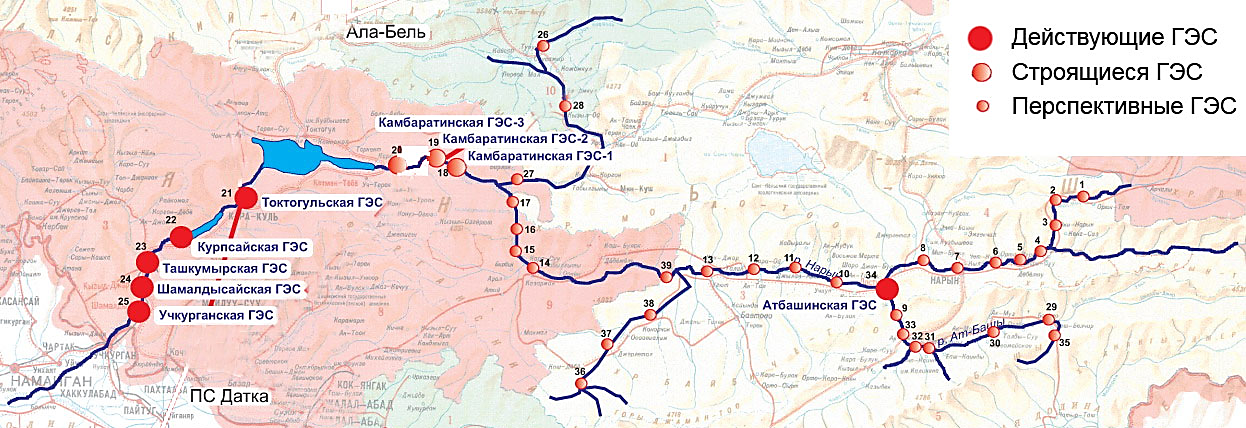 Общий природный гидроэнергетический потенциал Кыргызской Республики - 142,5 млрд кВтч
Республика занимает третье место в СНГ после России и Таджикистана 
Процент освоения природного потенциала составляет всего 10%
Перспективы отрасли
На реке Нарын можно построить 9 каскадов из 38 гидроэлектростанций.
Суммарная установленная мощность перспективных каскадов 9 271,2 МВт 
Среднемноголетняя годовая выработка более 26 млрд. кВтч электроэнергии
2
3
Перспективные проекты ОАО «Электрические станции»
Каскад состоит из 3-х ГЭС
Суусамыр-Кокомеренский каскад ГЭС. Общие сведения.
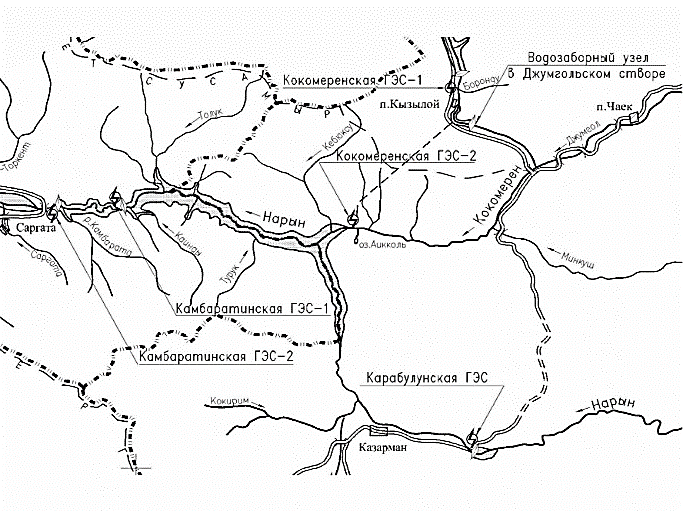 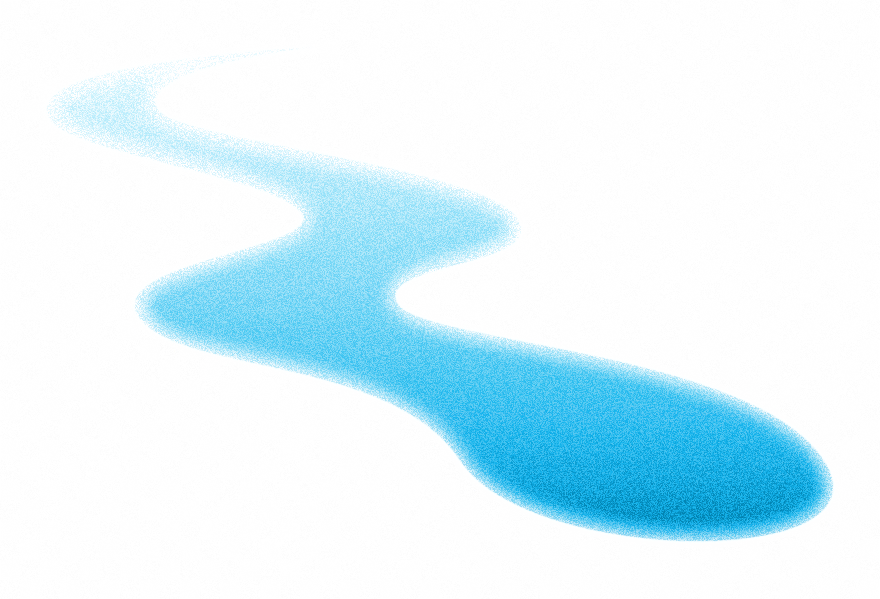 Ориентировочный срок строительства каскада – 12 лет
Инвестиционные показатели проекта
Возможные варианты сотрудничества
Кыргызская сторона – не менее 51 %;
Инвестор – до 49 %;
Предоставление под временное пользование имеющейся в наличии инфраструктуры и земельных участков отведенных под строительство гидротехнических сооружений Суусамыр-Кокомеренского каскада ГЭС (со сроком аренды земель до 49 лет);
Государственные преференции - освобождение от налогов и таможенных платежей, связанных с деятельностью при реализации Проекта и подлежащих к уплате Инвестором на территории кыргызской стороны;
На основании неденежного вклада производится его оценка независимым оценщиком и организуются дополнительные эмиссии акций, которые должен выкупить потенциальный инвестор как учредитель совместного предприятия (СП). 
Остальная часть инвестиций для завершения реализации проекта привлекается акционерами совместного предприятия путем оформления займов и кредитов. Под вышеописанным подразумевается привлечение прямых инвестиций со стороны потенциального Инвестора.
Кыргызская сторона – не менее 51 %;
  сторона №1 – до 24 %;
  сторона №2 – до 25 %.
В обоих формах сотрудничества предполагается, что после завершения реализации проекта объект перейдет под совместное управление Кыргызской стороны и Инвестора(ов).
Возможные варианты сотрудничества
Строительство и передача (BT, Build-and-Transfer) – частный партнер осуществляет финансирование и строительство инфраструктурного объекта и после завершения строительных работ передает данный инфраструктурный объект государственному партнеру, который в течение оговоренного в соглашении о ГЧП периода времени оплачивает затраты частного партнера по строительству инфраструктурного объекта.
Строительство, аренда и передача (Build-Lease-and-Transfer - BLT) – частный партнер осуществляет финансирование и строительство инфраструктурного объекта государственно-частного партнерства и по завершении строительства передает его государственному партнеру, сохраняя за собой права на аренду инфраструктурного объекта на определенный период времени, после окончания которого права собственности на инфраструктурный объект автоматически переходят государственному партнеру.
Строительство, эксплуатация и передача (BOT, Build, Operate, Transfer) – при такой модели Соглашения Инвестор обязуется построить, финансировать строительство, осуществлять эксплуатацию и обслуживание инфраструктурного объекта на протяжении определенного периода времени до передачи данного объекта государству.
Строительство, владение, эксплуатация и передача (Build-Own-Operate-and-Transfer - BOOT) - форма участия частного партнера в проектах ГЧП, определяемая как "строительство, эксплуатация и передача", за исключением того положения, что после окончания срока соглашения частный партнер осуществляет передачу объекта государственному партнеру.
Строительство, передача и эксплуатация (Build-Transfer-and-Operate - BTO) - государственный партнер передает инфраструктурный объект частному партнеру, который осуществляет его строительство, беря на себя перерасход средств, возможные задержки при строительстве и связанные с этим риски. После официальной приемки инфраструктурного объекта государственным партнером права собственности на него передаются государственному партнеру, при этом частный партнер эксплуатирует его от имени государственного партнера.
DBFO (Design-Build-Finance-Operate) - проектирование-строительство-финансирование–управление. Государственный партнер по этой схеме сохраняет права на созданный объект инфраструктуры и отдает в аренду проектной компании на период концессии.
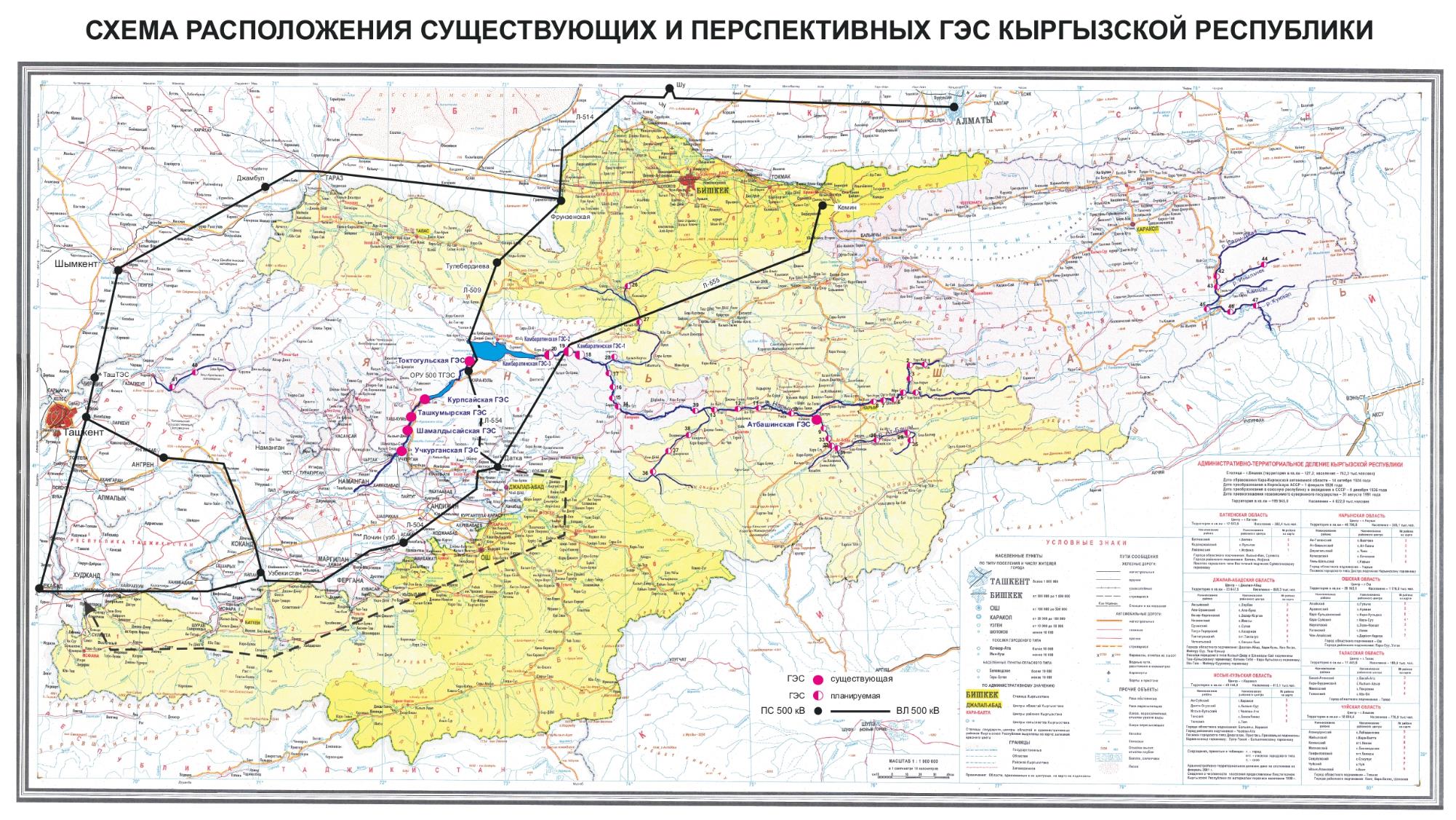 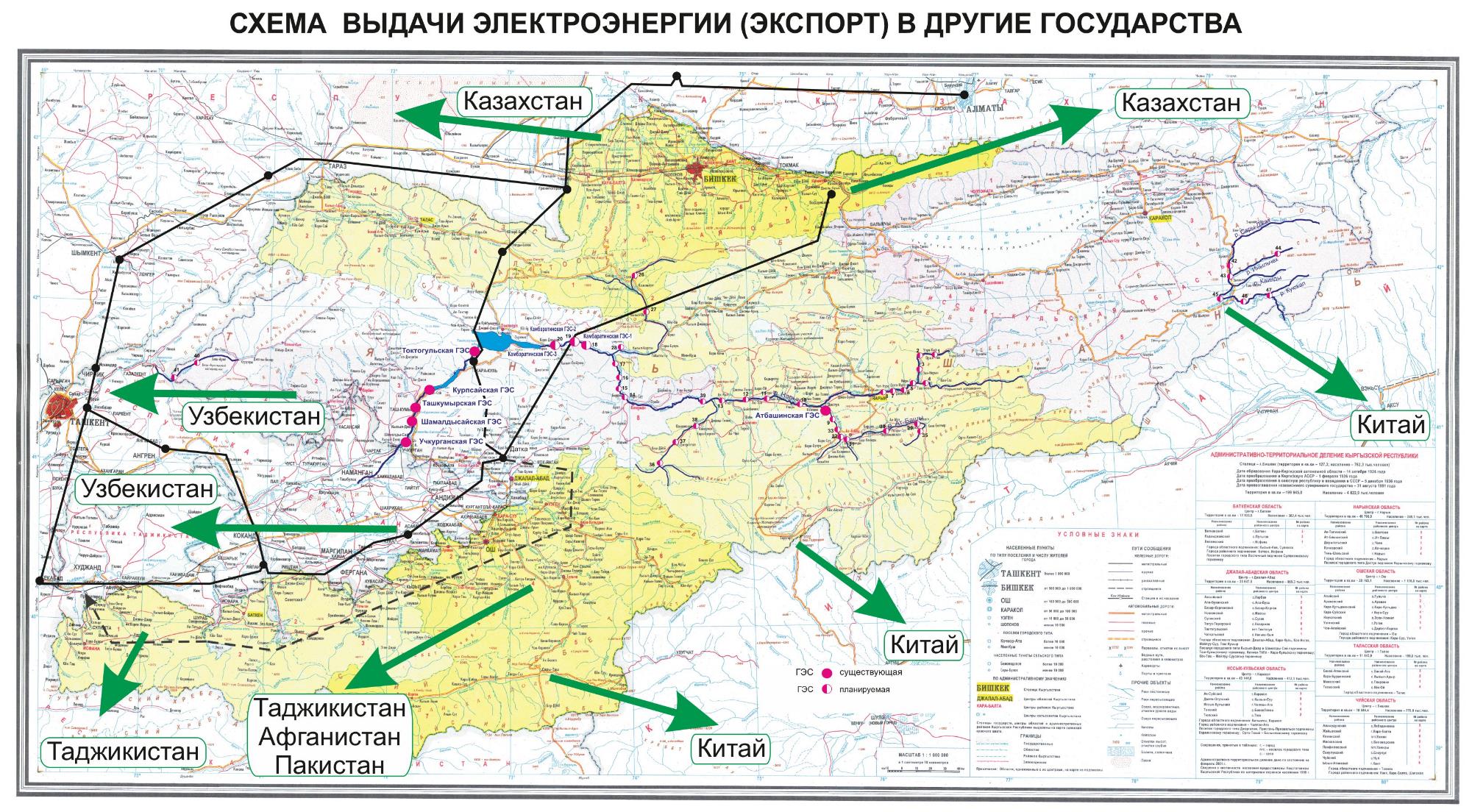